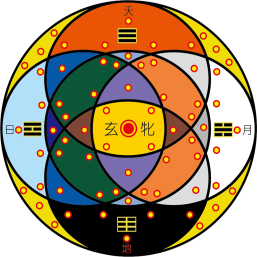 西 安 两 仪 文 化
诗经吟唱
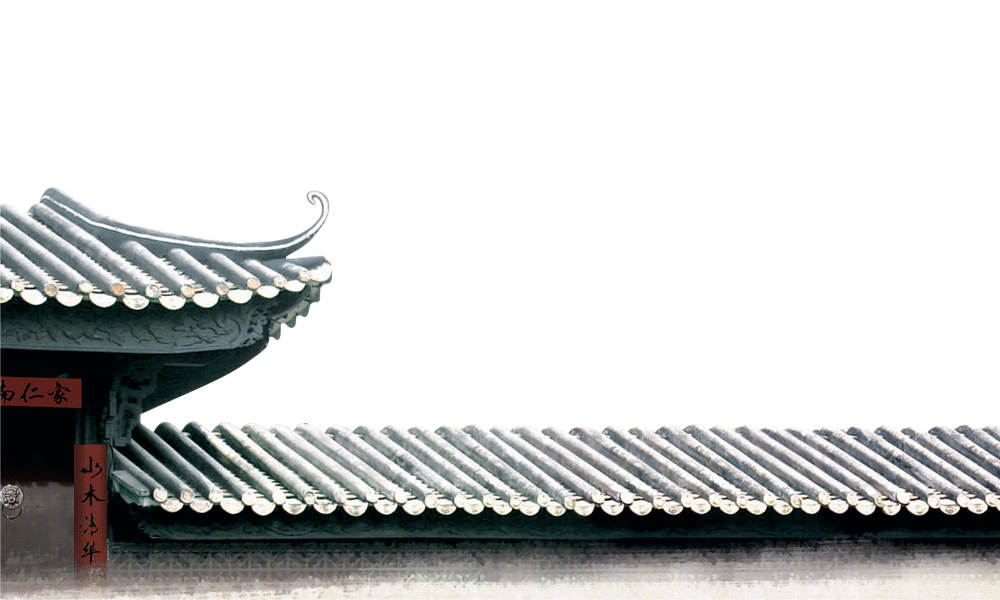 诗经三百零五篇都是尹吉甫的作品，也都是他的自传；透过他的自传，使我们知道宣王三年（前825年）到幽王七年（前775年）这五十年间的史实。
清人（郑风）
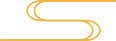 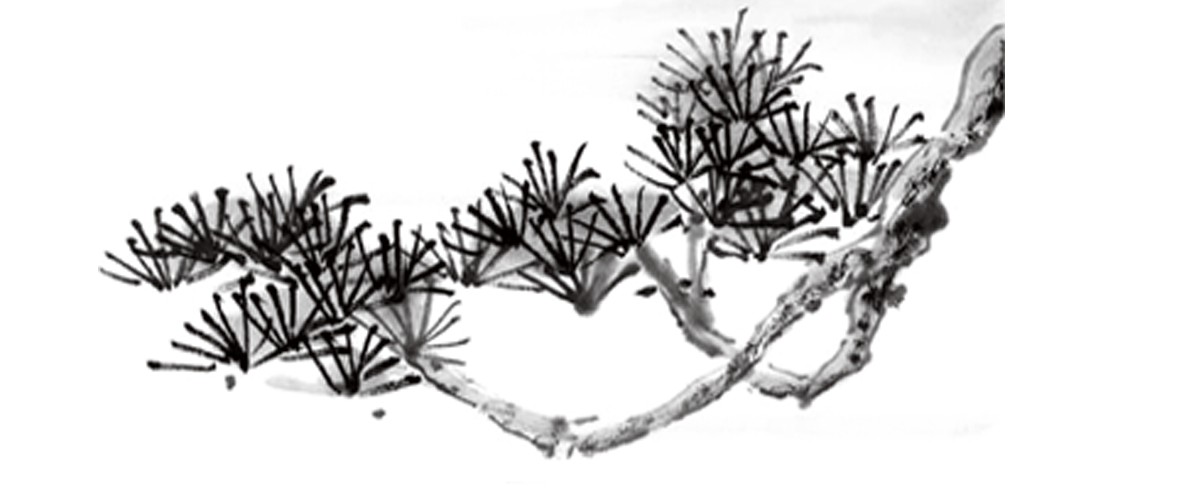 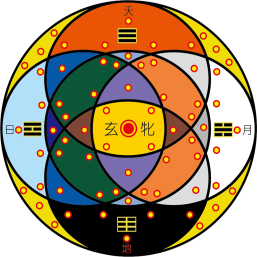 西 安 两 仪 文 化
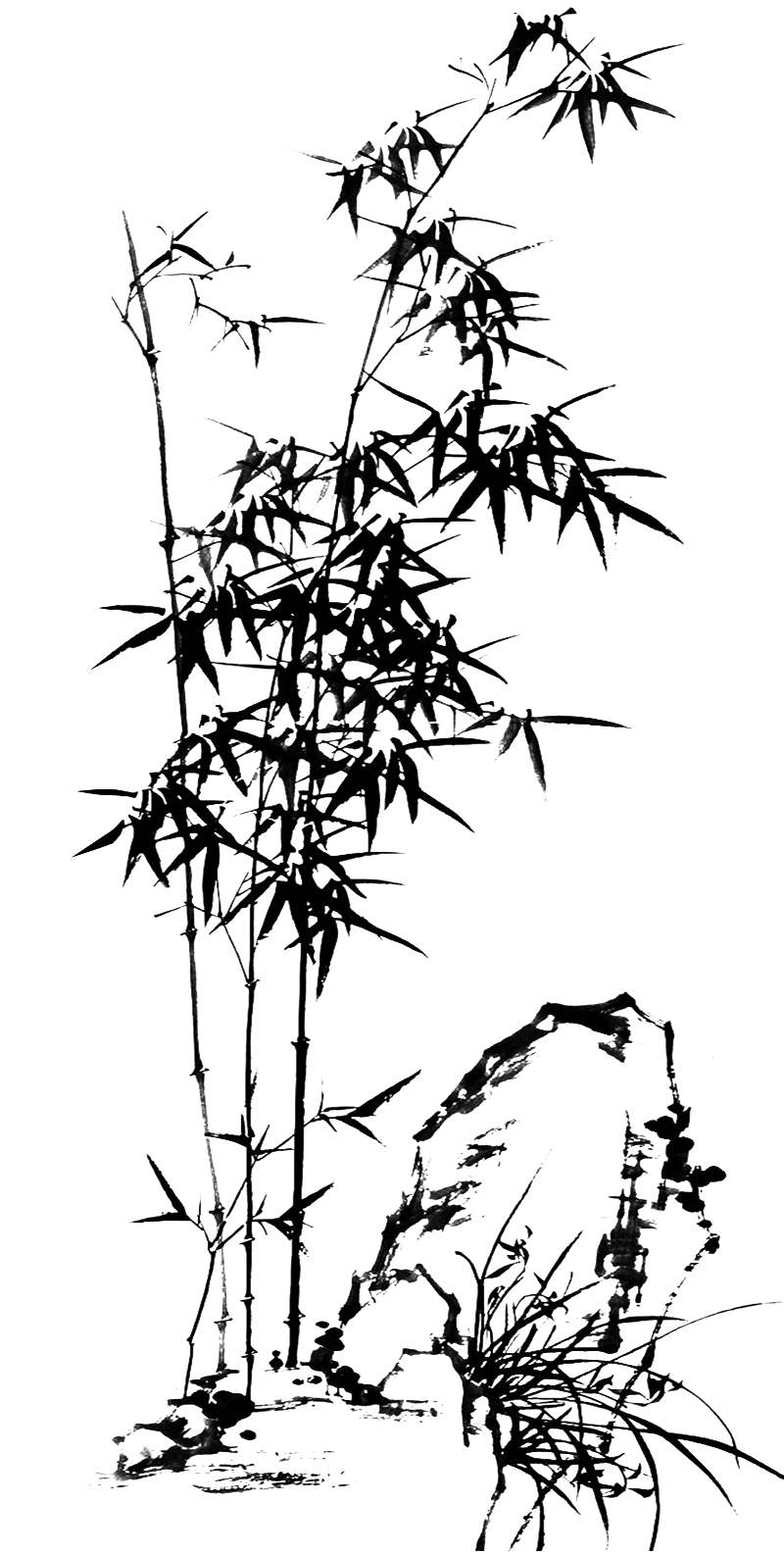 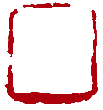 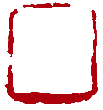 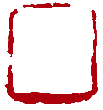 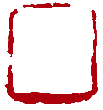 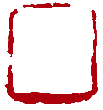 伍
肆
叁
壹
贰
人物事件
识字会意
时间地点
知识归纳
诗意解说
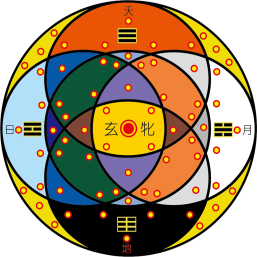 西 安 两 仪 文 化
时间地点
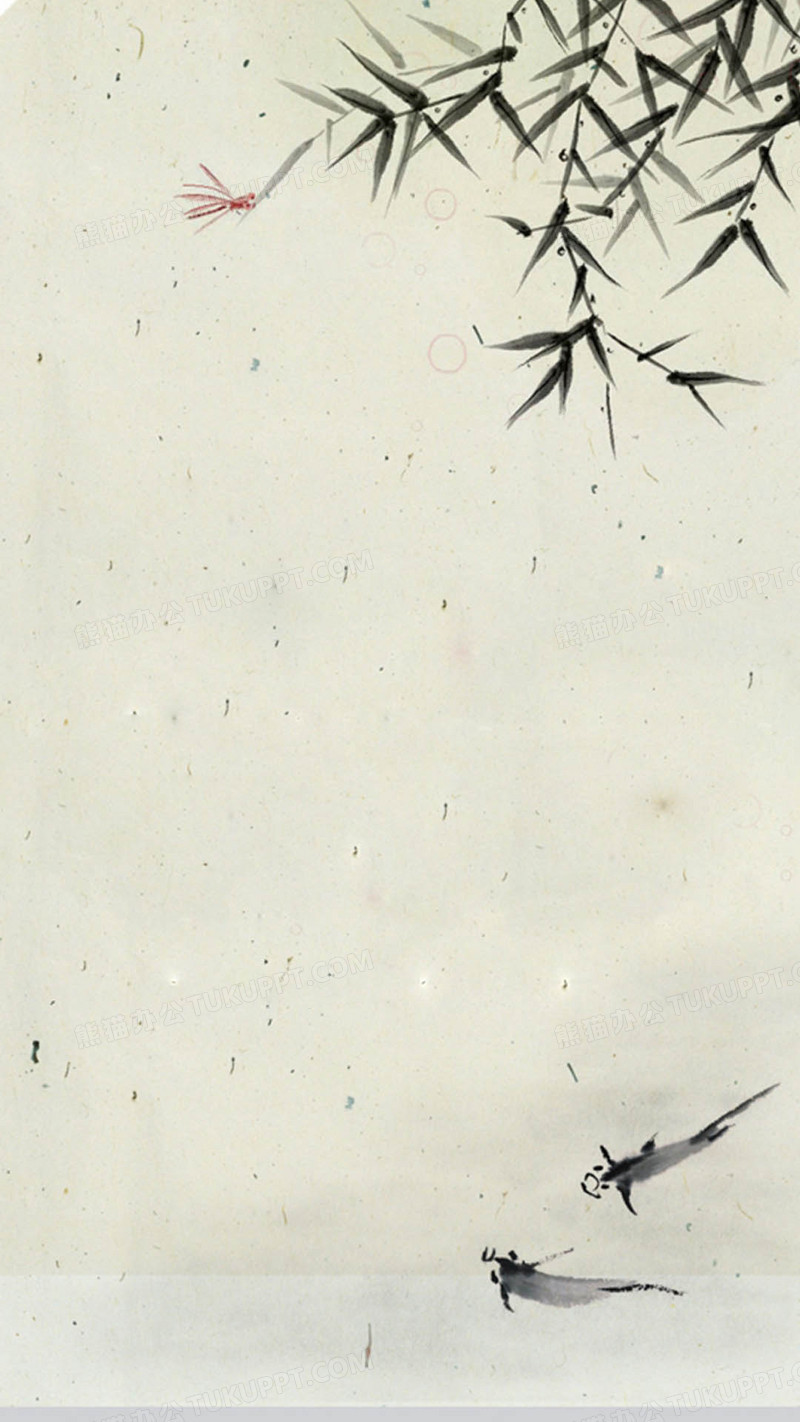 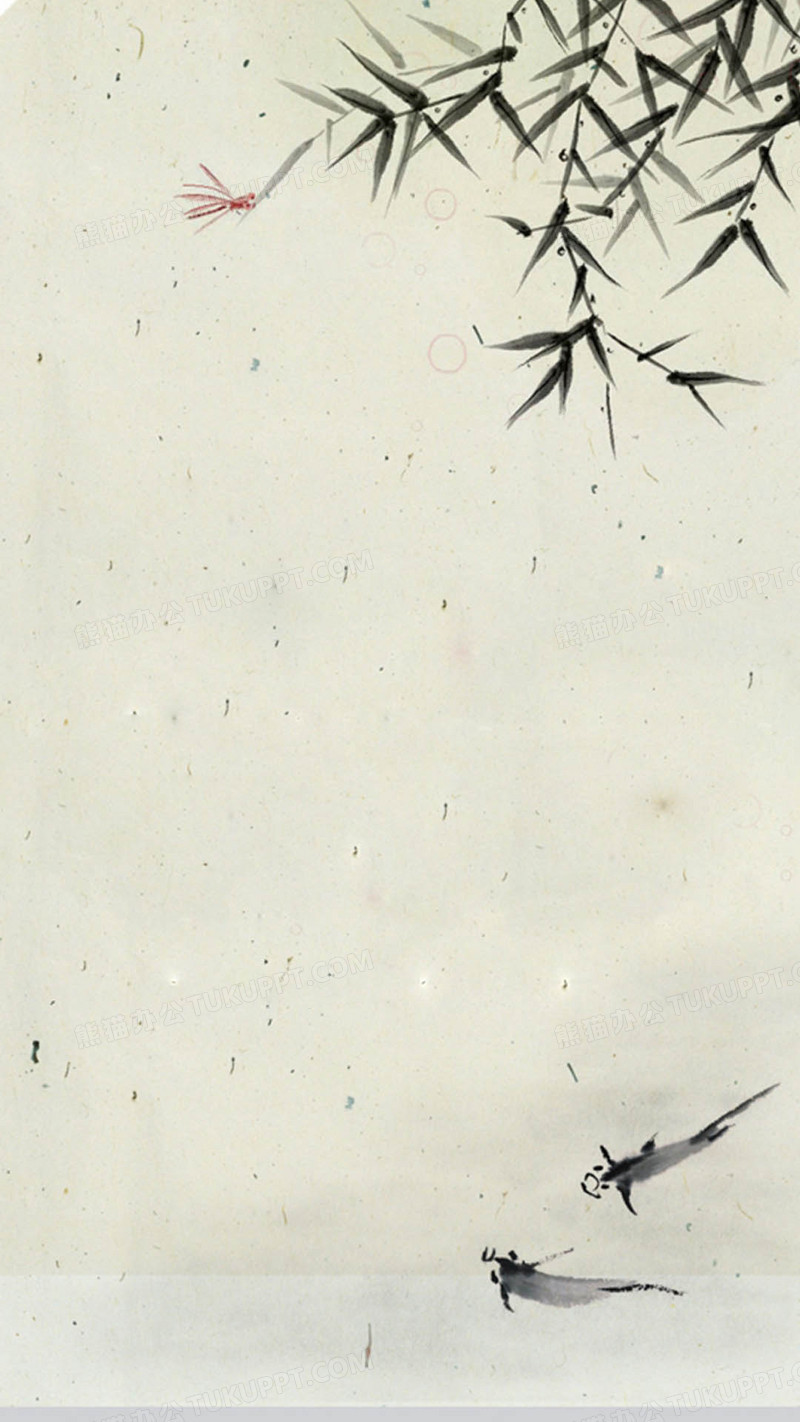 地点
时间
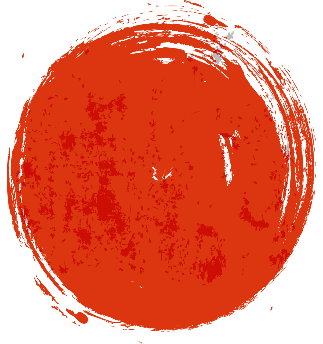 壹
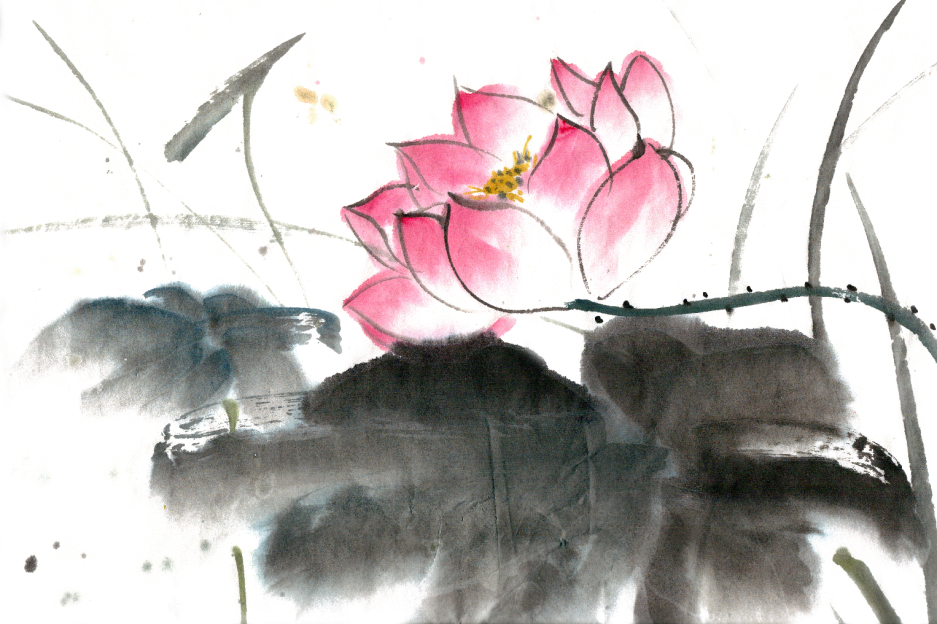 尹吉甫平定了陈国与宋国后在陈国边境株野进行军事训练时
陈国边境的株野
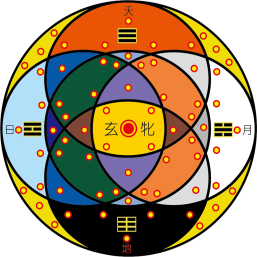 西 安 两 仪 文 化
人物事件
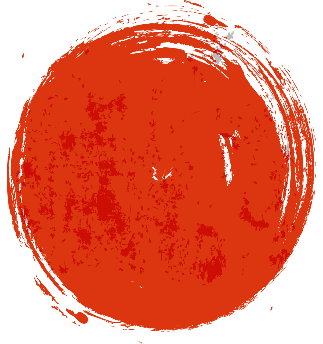 贰
人物：
尹吉甫 

事件：
尹吉甫平定陈宋后，在陈国边境株野，给他爱人仲氏报告他作战经过与当时的情况。

成语：
驷介旁旁   驷介麃麃   驷介陶陶  左旋右抽  河上乎翱翔 逍遥
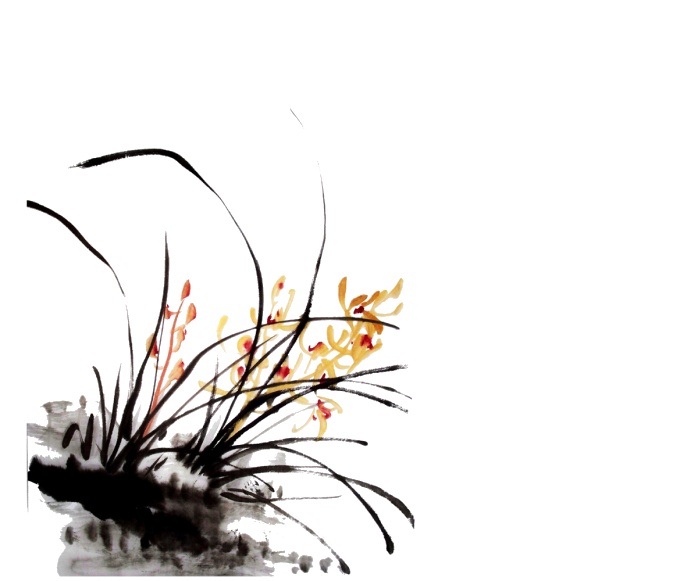 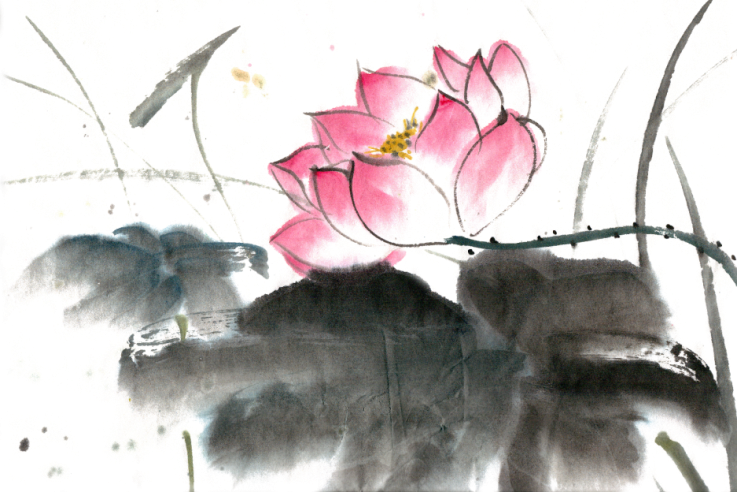 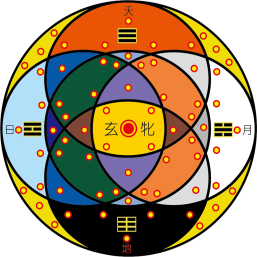 诗意解说
西 安 两 仪 文 化
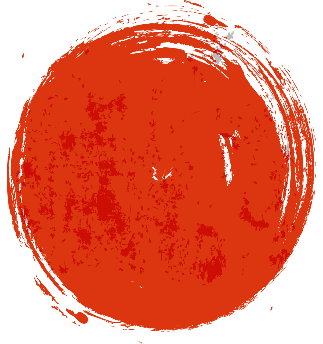 叁
原文：
         清人在彭，驷介旁旁。二矛重英，河上乎翱翔。
         清人在消，驷介麃麃。二矛重乔，河上乎逍遥。
         清人在轴，驷介陶陶。左旋右抽，中军作好。
解说：              
清人在彭这个地方，架着匹匹披甲的马在彭彭地奔驰，两支矛上都饰着双重的英穗，在黄河边上像鸟一样翱翔。

清人在萧这个地方，架着匹匹披甲的马麃麃地在奔跑。两支矛上都饰着双重的鷮毛，在黄河上遥远地飞跑。

清人在株这个地方，架着匹匹披甲的马洋洋得意地在奔跑。向左边旋转的时候，右手就抽出矛来刺，这样地在军中作乐。
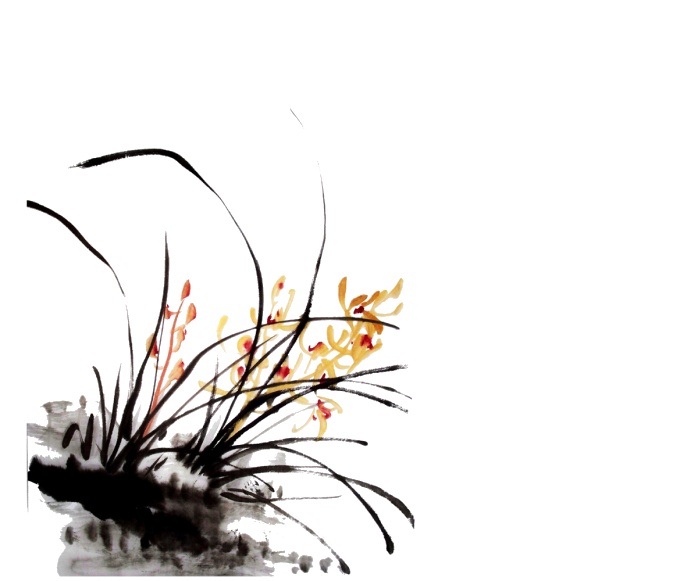 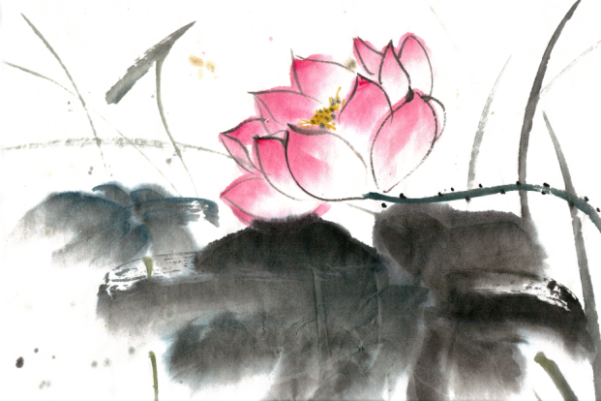 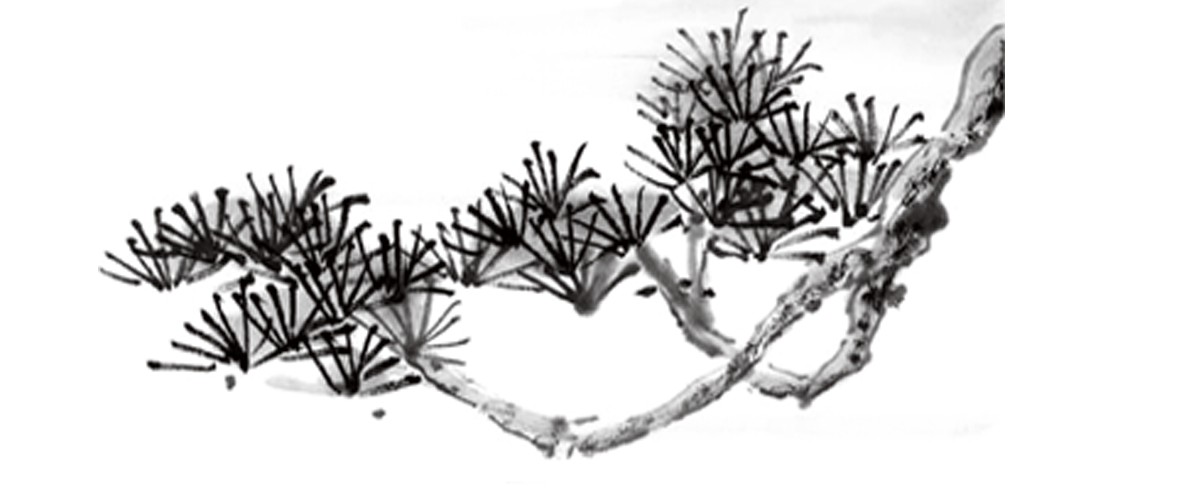 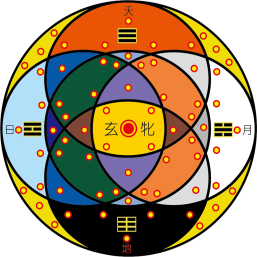 西 安 两 仪 文 化
知识归纳
这首诗是讲尹吉甫平定陈宋后，在陈国的边境株野给他爱人仲氏报告他作战经过与当时的情况。
        清人：尹吉甫家住复关，复关一带有旄丘和清丘、此诗以清人起兴，引清丘地名为自己称呼，清人=尹吉甫。
        古人以家乡地名称谓自己很普遍。
        彭：彭城（宋邑）        消：为萧的假借，萧也在宋国。    轴：经典诗文注音逐，疑为陈国株野之株的假借。
        株野为陈宋两国交通要道。
        诗305篇每一篇都有具体的写作对象，这首诗的写作对象是尹吉甫。
        清人诗中所用的翱翔、逍遥都做奔逐讲。
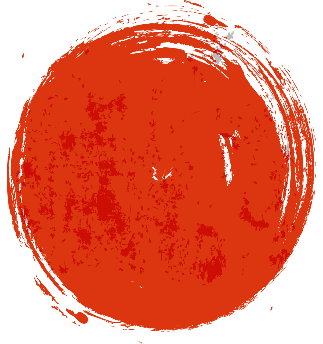 肆
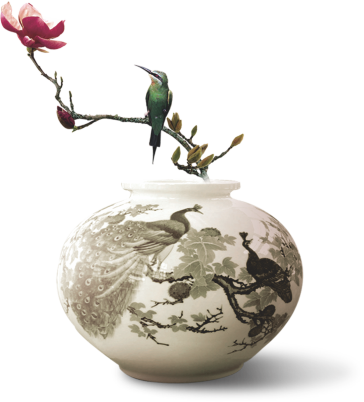 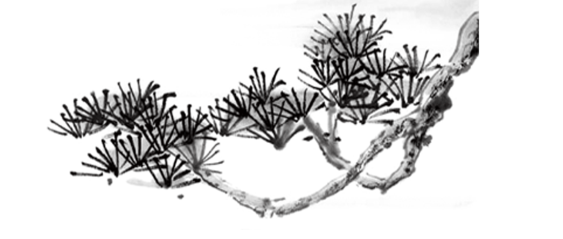 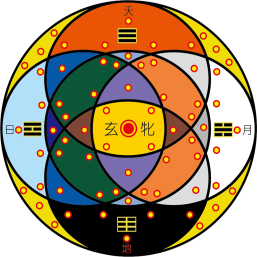 西 安 两 仪 文 化
知识归纳
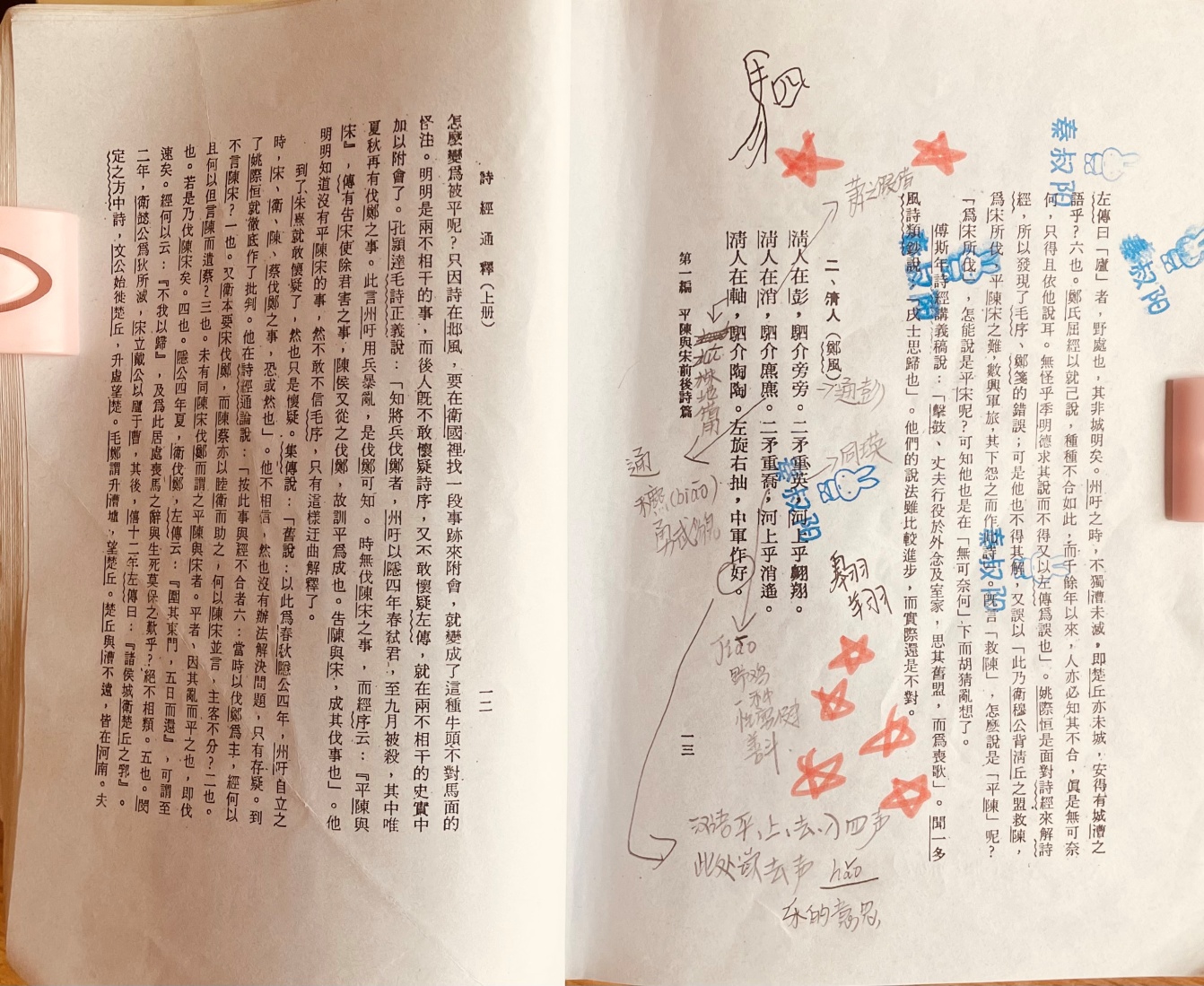 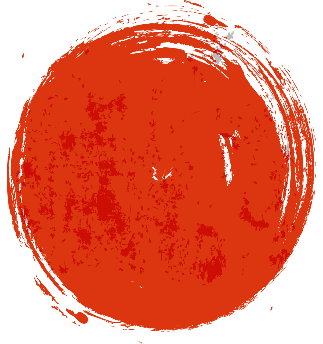 肆
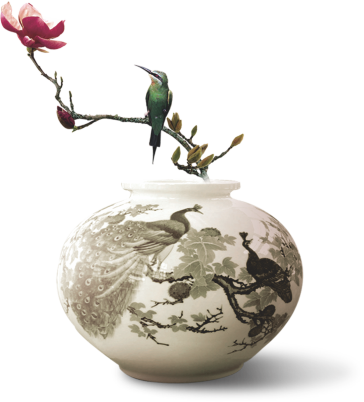 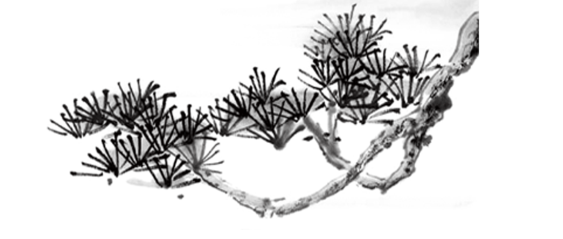 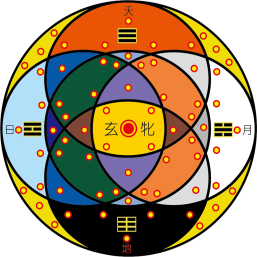 西 安 两 仪 文 化
知识归纳
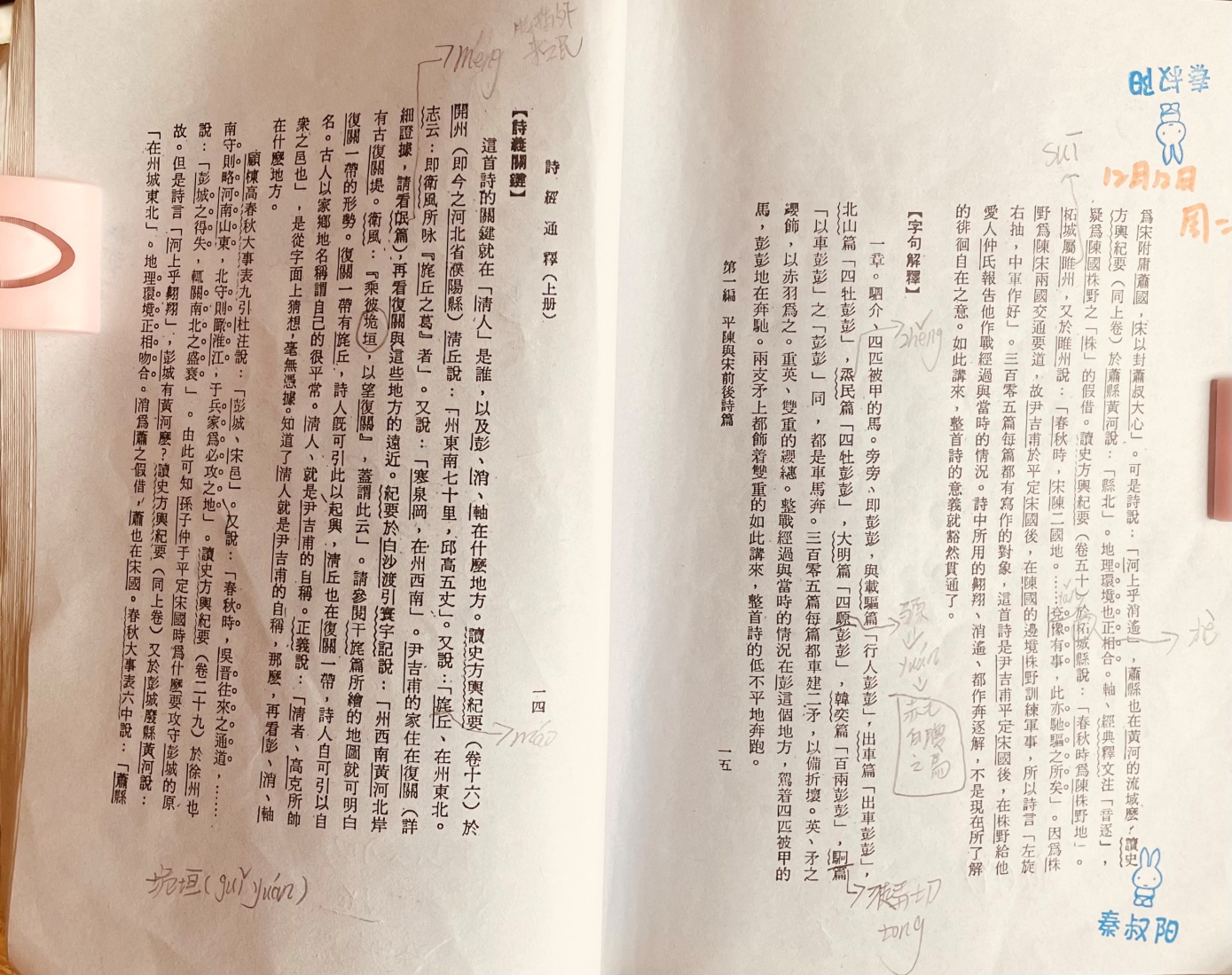 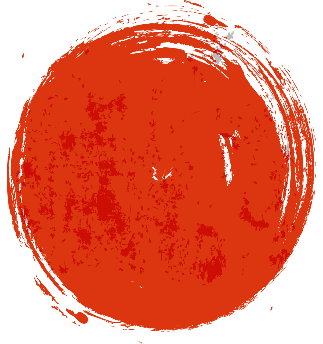 肆
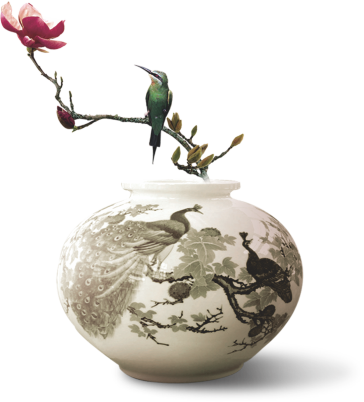 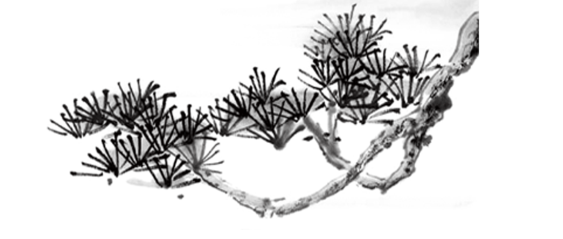 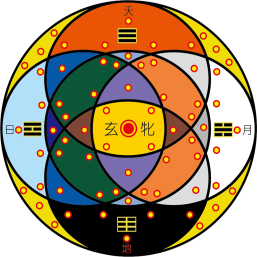 西 安 两 仪 文 化
知识归纳
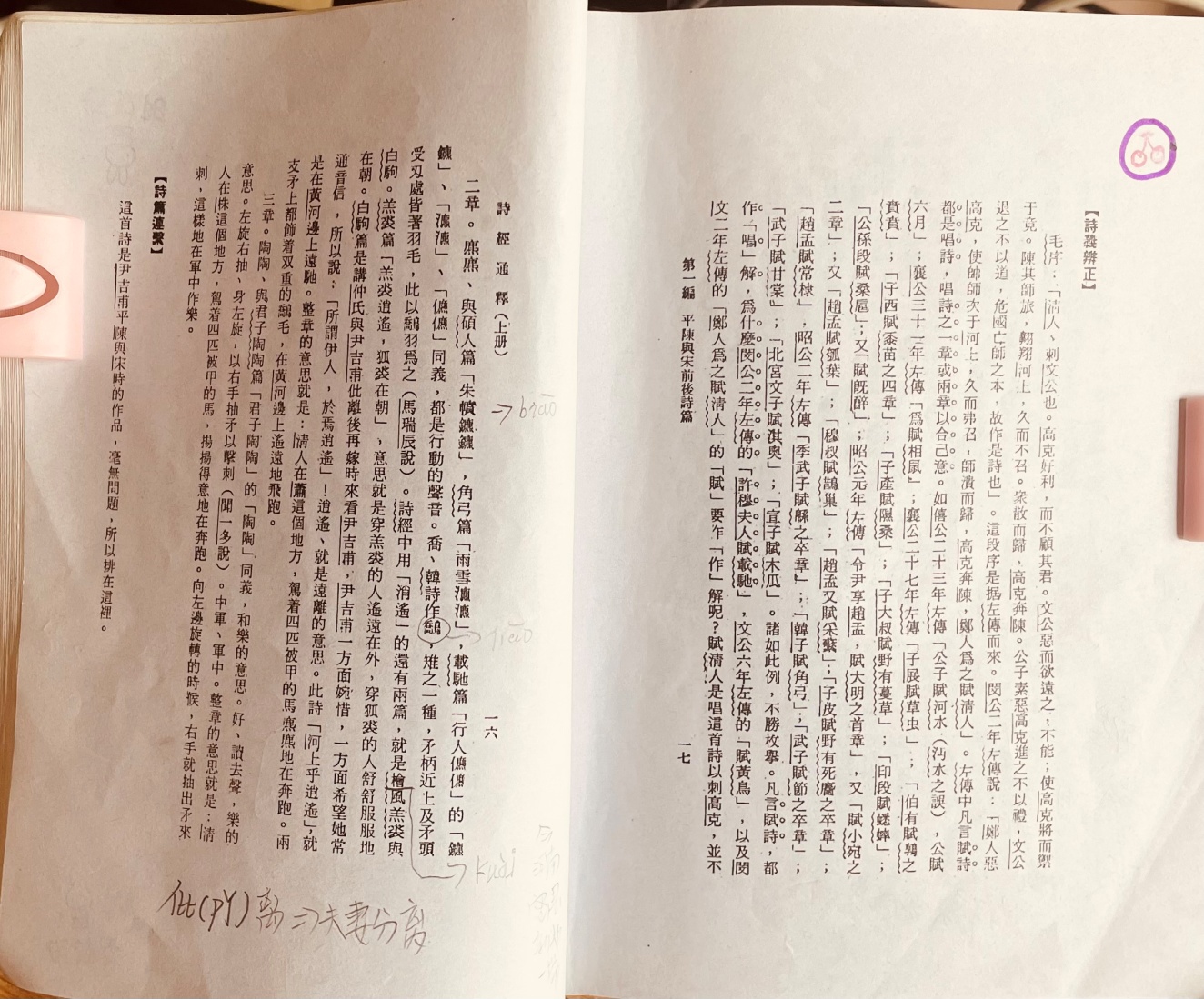 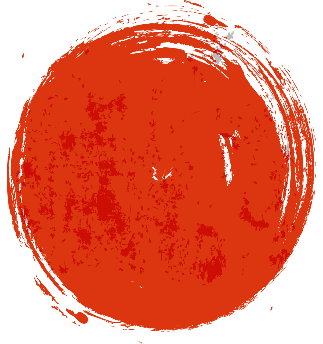 肆
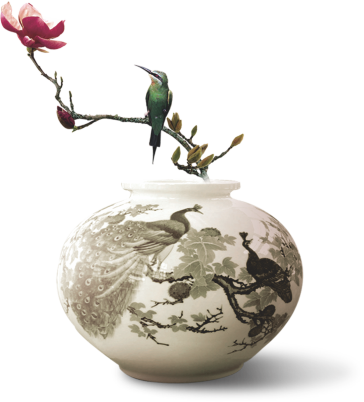 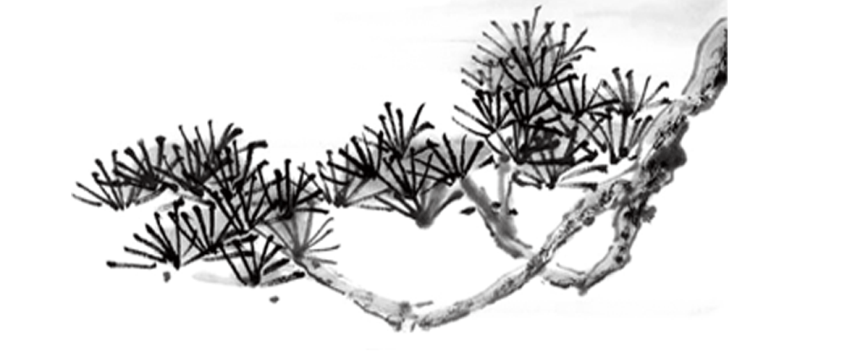 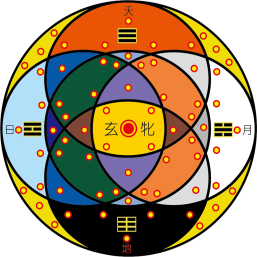 西 安 两 仪 文 化
识字会意
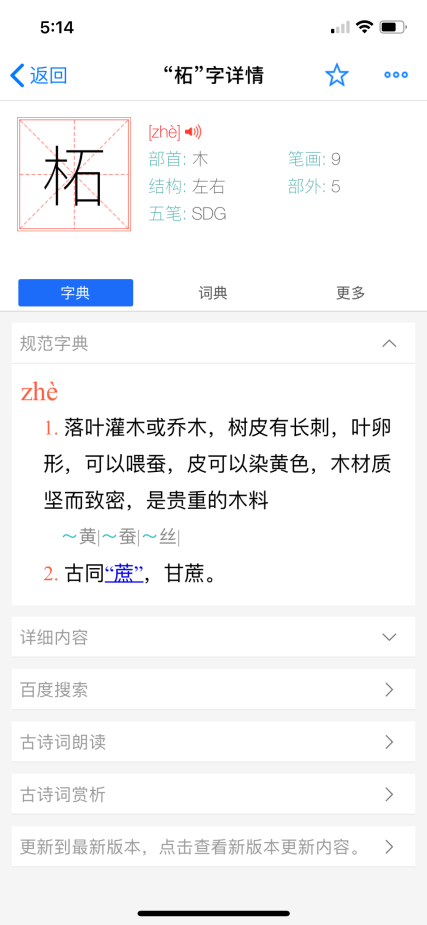 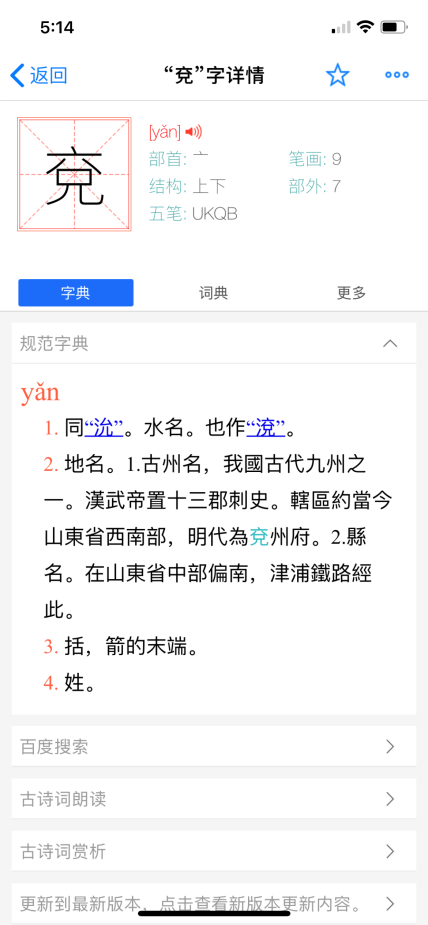 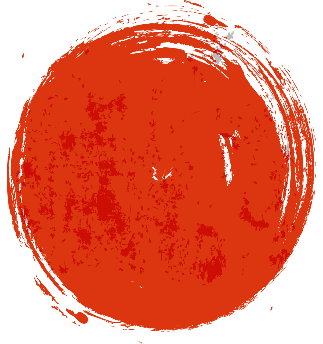 伍
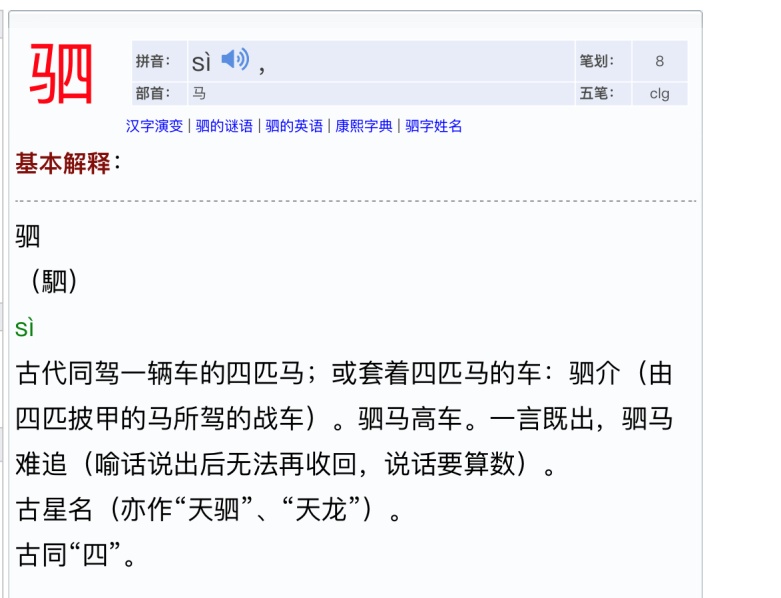 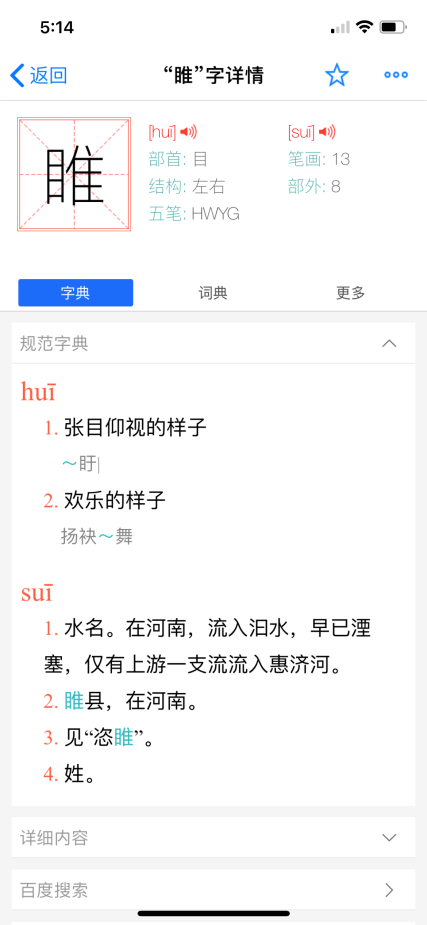 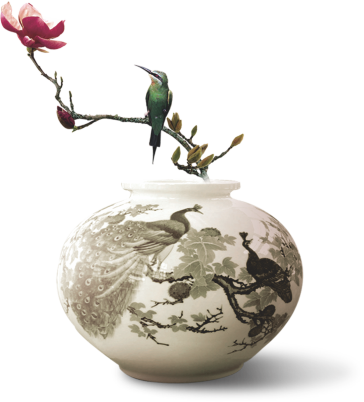 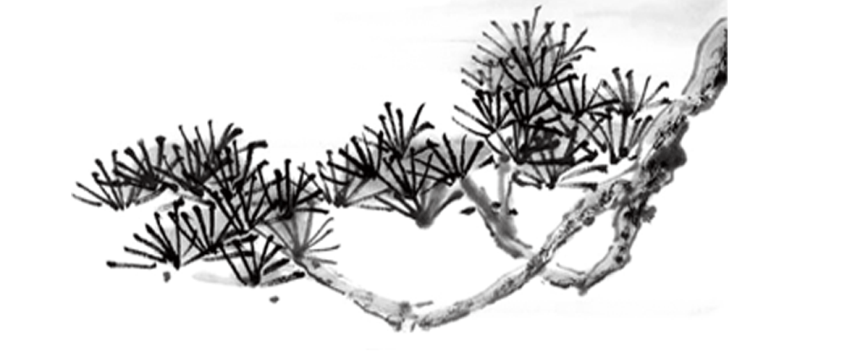 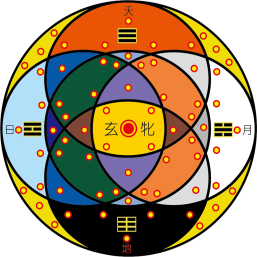 西 安 两 仪 文 化
识字会意
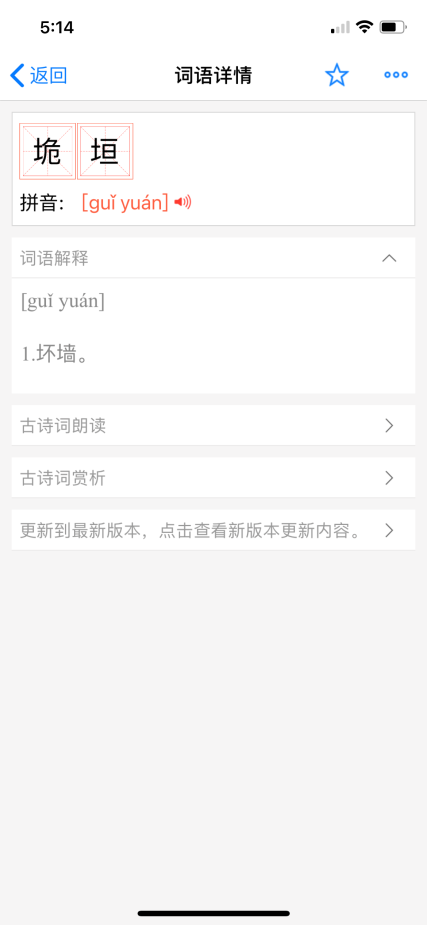 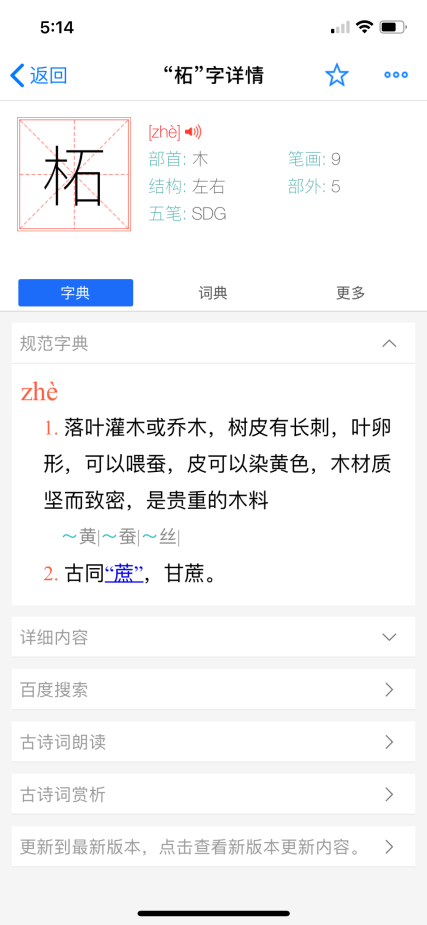 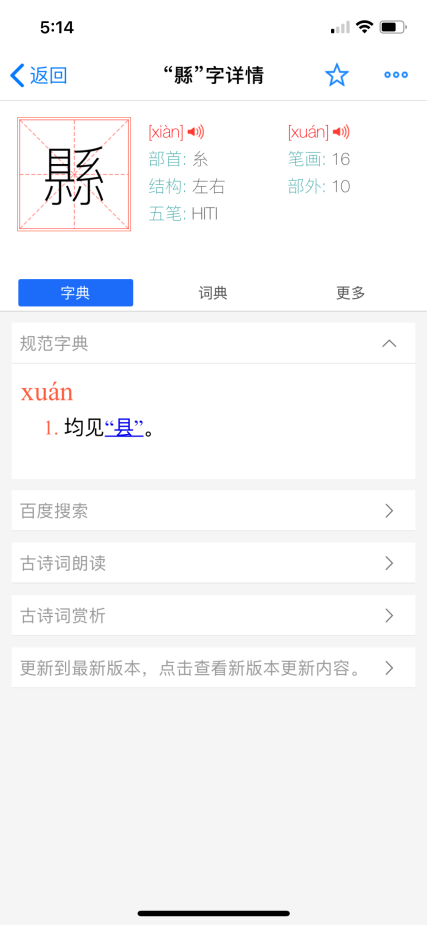 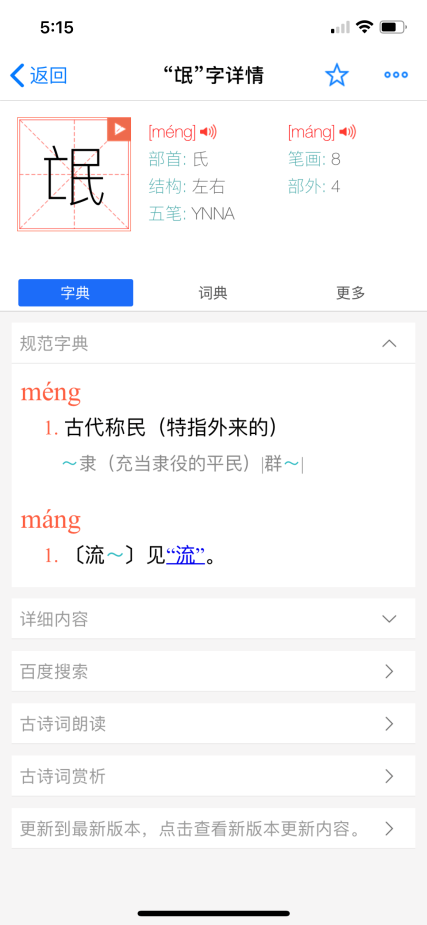 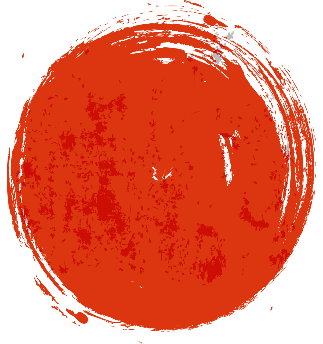 伍
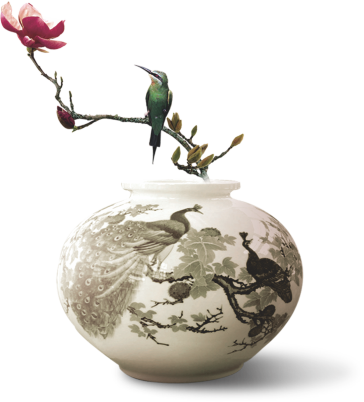 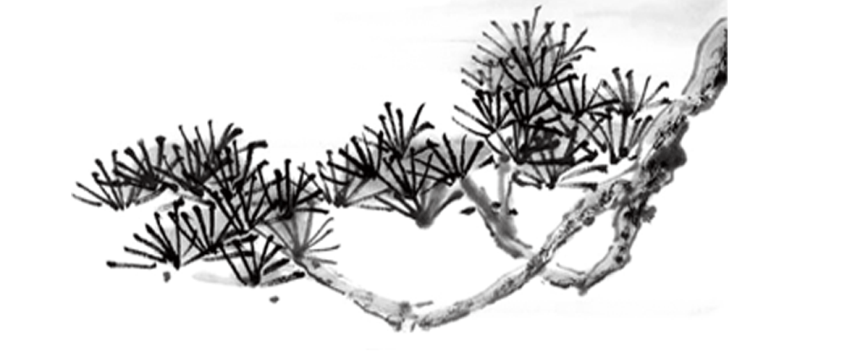 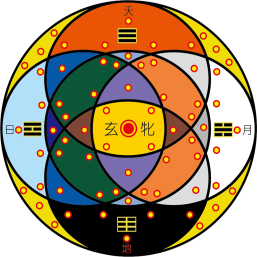 西 安 两 仪 文 化
识字会意
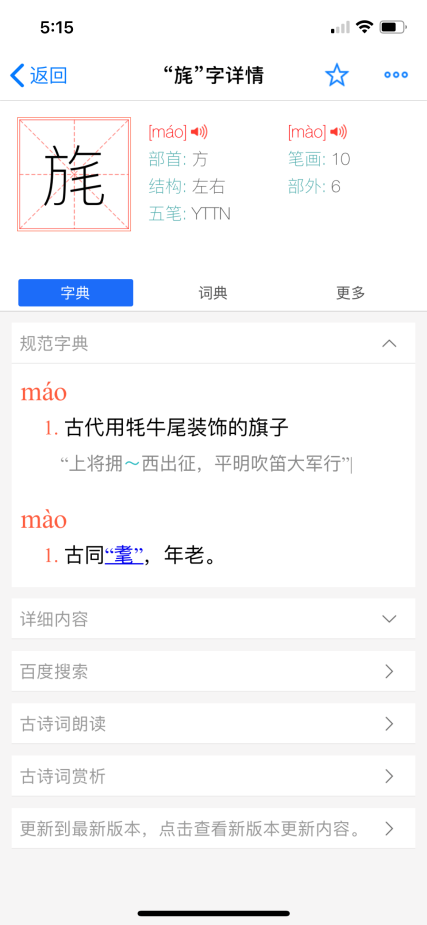 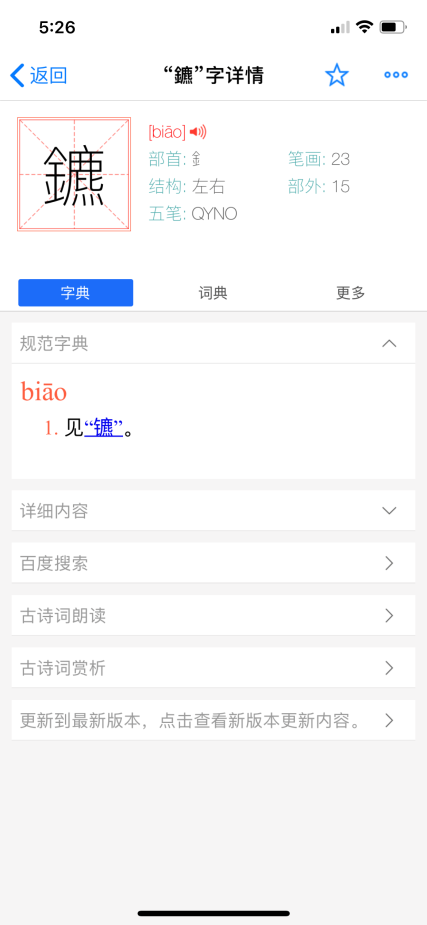 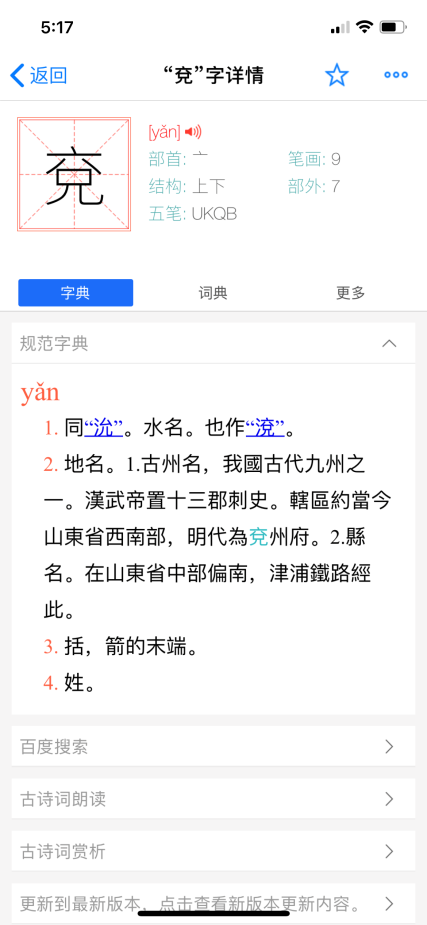 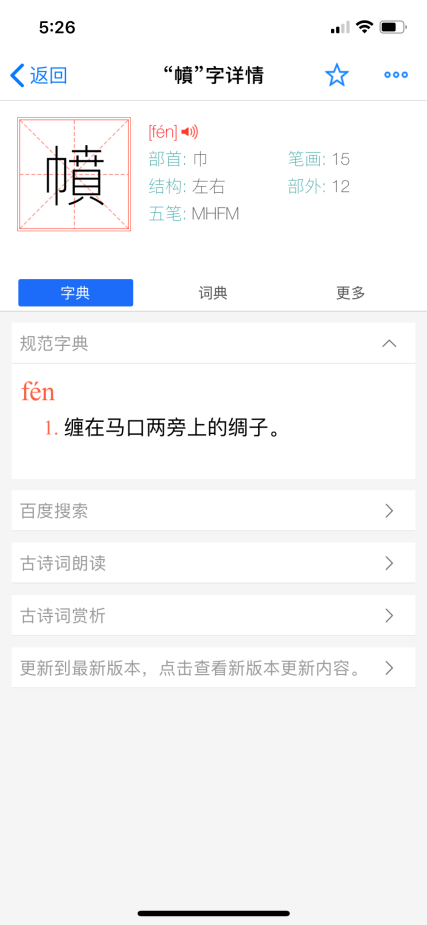 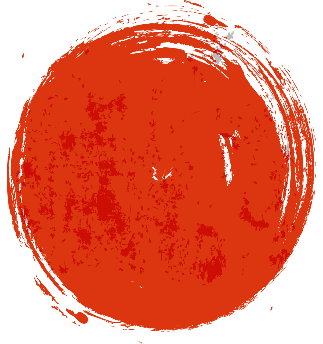 伍
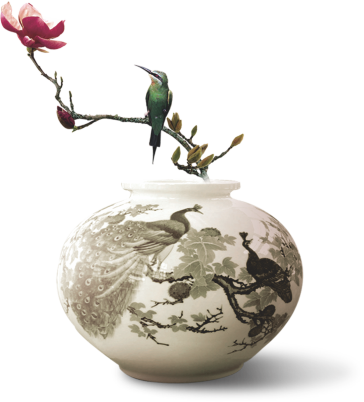 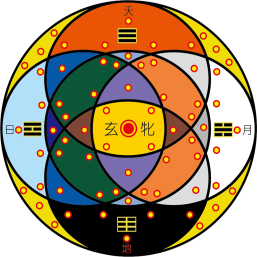 西 安 两 仪 文 化
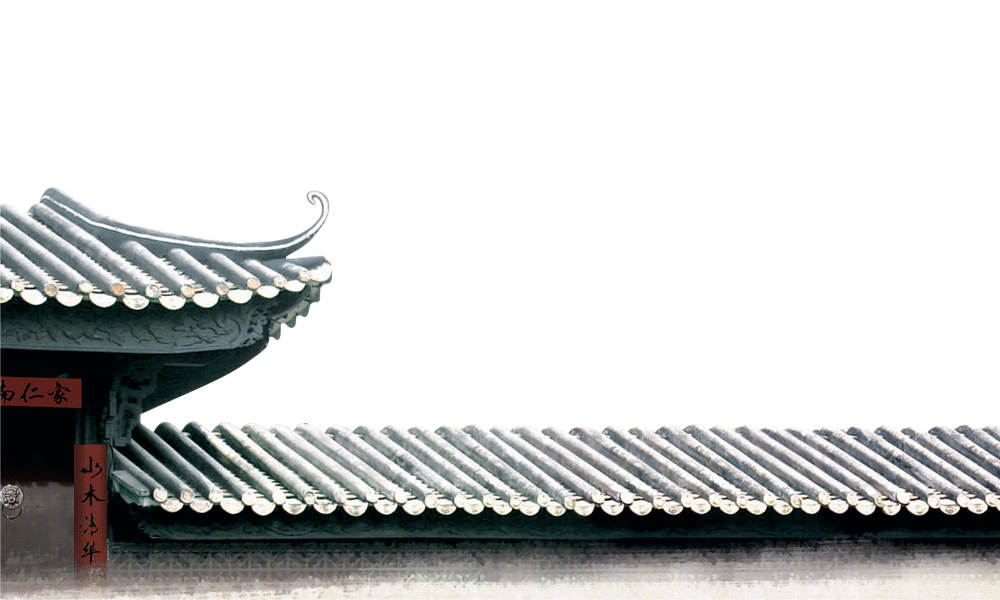 謝謝體會
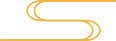